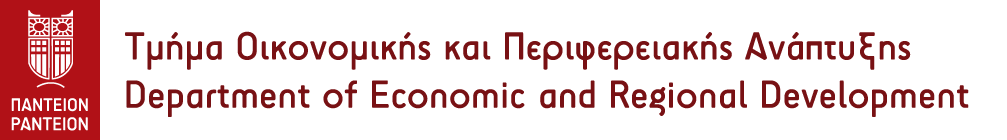 Εισαγωγή στην Οικονομική Ανάλυση & Πολιτική Μεταφορών
Π. Καλημέρης & Κ. Μπίθας
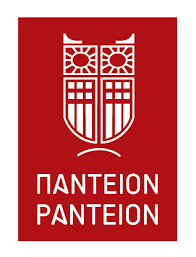 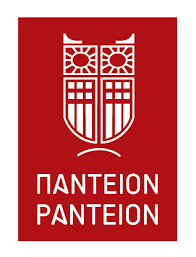 Βασικά Θέματα Διερεύνησης – Δομή μαθήματος
Θέματα ζήτησης και προσφοράς για μεταφορικές υπηρεσίες
Μεταφορικές υπηρεσίες και είδη αγορών
Τιμολόγηση μεταφορικών υπηρεσιών
Εξωτερικό (κοινωνικό) κόστος μεταφορικών υπηρεσιών
Μέθοδοι εσωτερικοποίησης του εξωτερικού κόστους (Άριστο σημείο)
Μελέτη περίπτωσης της αγοράς θαλασσίων μεταφορών
Επενδύσεις στον τομέα των μεταφορών
Αξιολόγηση επενδύσεων στον τομέα των μεταφορών με την μέθοδο της Καθαρής Παρούσας Αξίας (ΚΠΑ)
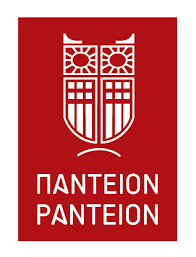 Εξέταση Μαθήματος
Γραπτές εξετάσεις στο τέλος του εξαμήνου με θέματα επίλυσης ασκήσεων (80%) και θεωρητικές ερωτήσεις ανάπτυξης (20%).
Ενδιάμεσες ασκήσεις προς επίλυση στο σπίτι. 
Προσοχή: Η επίλυση των ασκήσεων λαμβάνεται υπόψη θετικά στην τελική βαθμολογία!
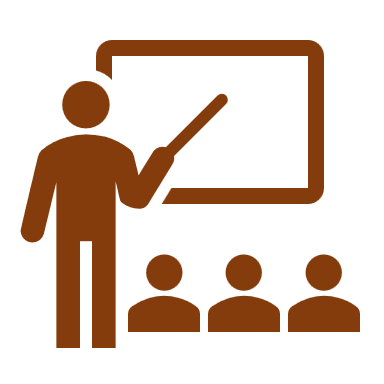 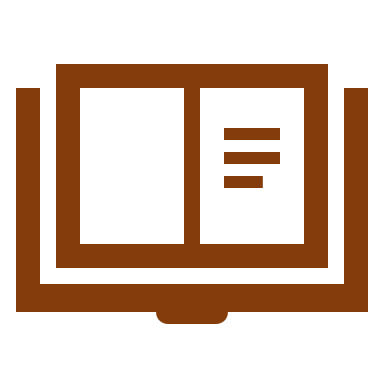 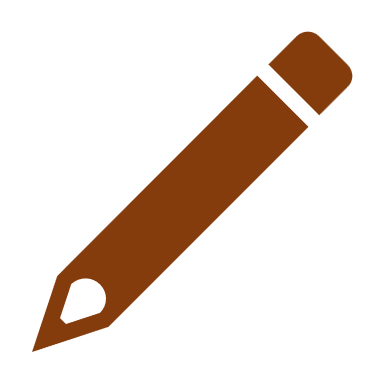 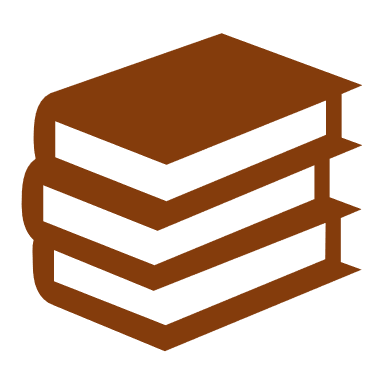 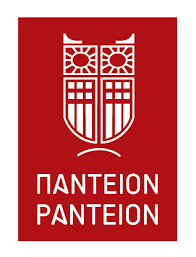 Συστήματα Μεταφορών
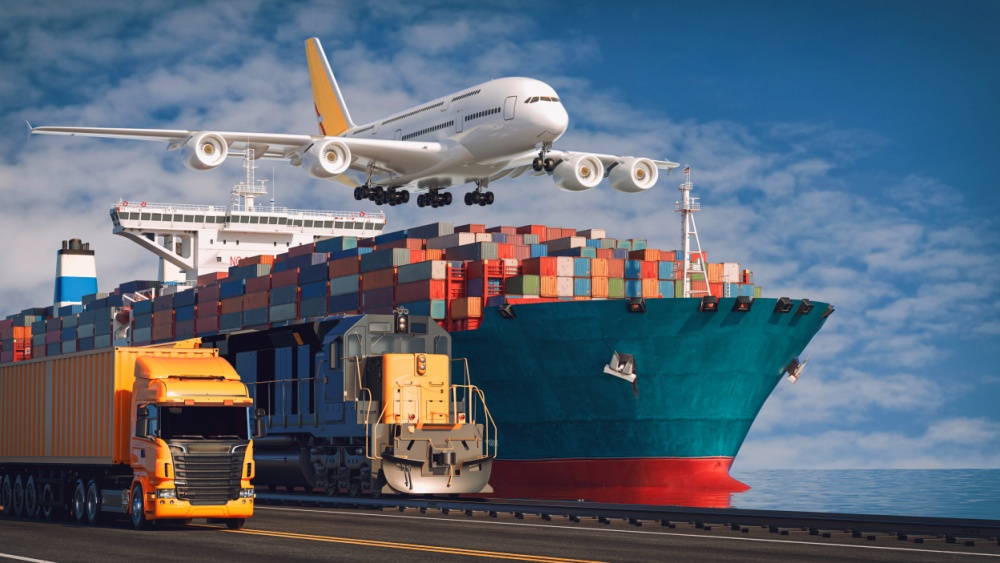 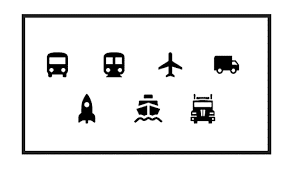 https://ec.europa.eu/eurostat/en/web/transport
Image source: https://dhl-freight-connections.com/en/logistics-dictionary/means-of-transportation/
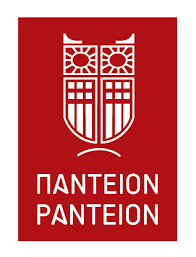 Συστήματα Μεταφορών
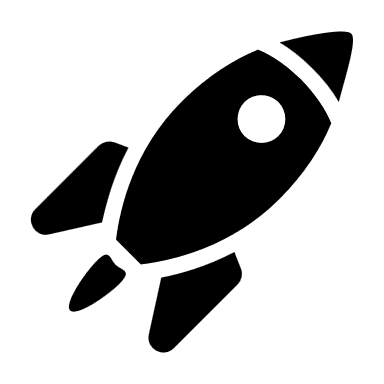 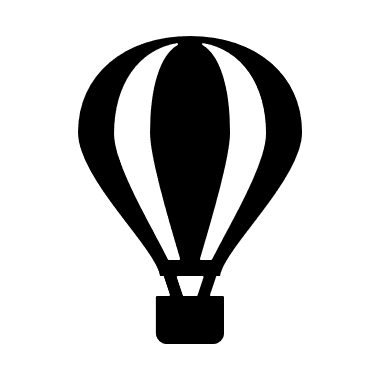 Οργανική Οικονομία
(Πηγές Ενέργειας: Καύση ξύλου, μυική δύναμη ζώων και ανθρώπων)
≈10.000 χρόνια
Ορυκτή Οικονομία
(Πηγές Ενέργειας: Ορυκτά καύσιμα)
≈ 200 χρόνια
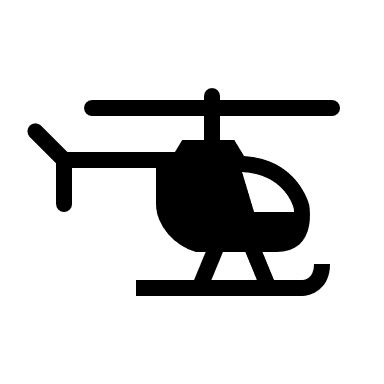 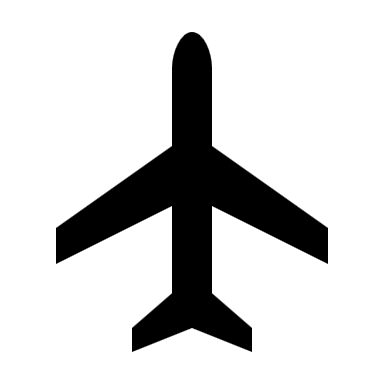 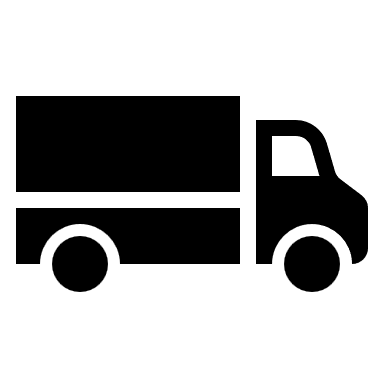 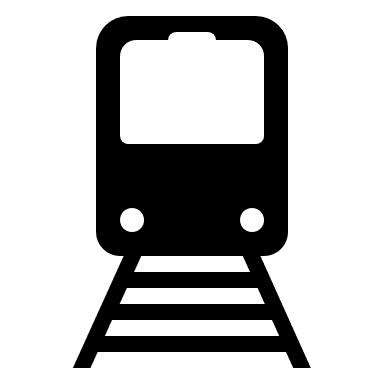 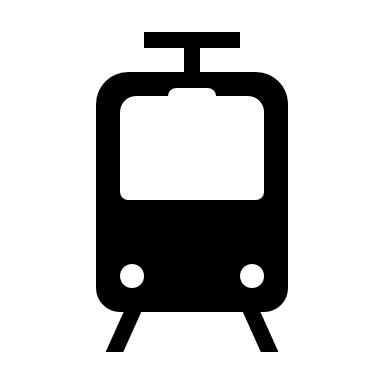 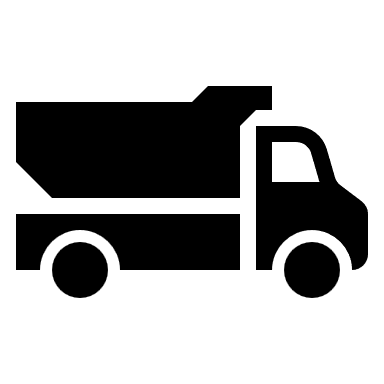 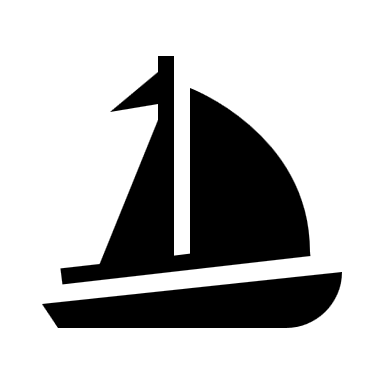 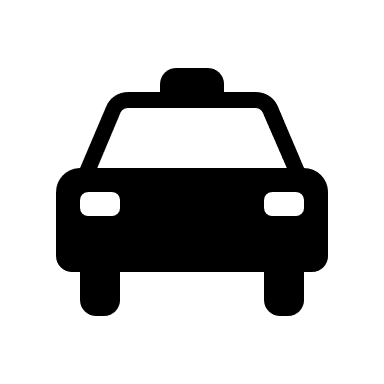 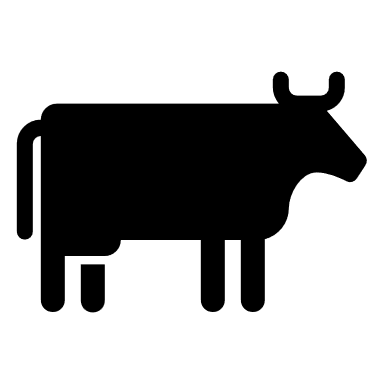 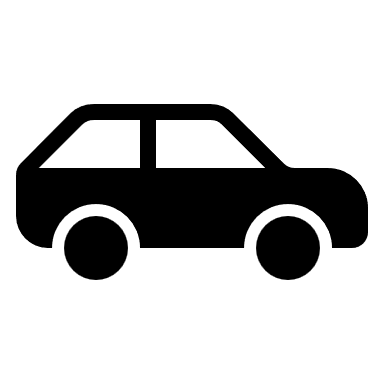 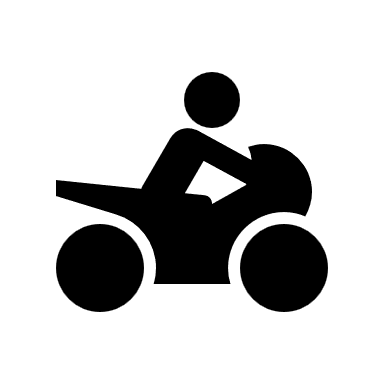 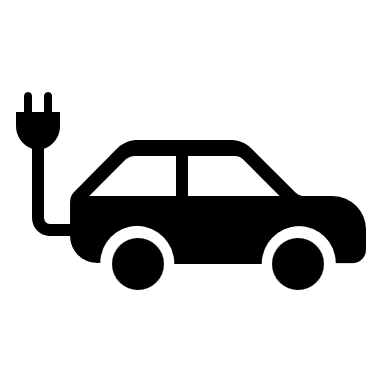 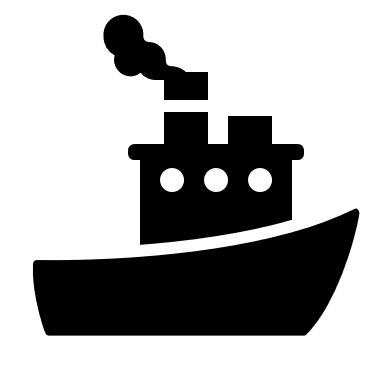 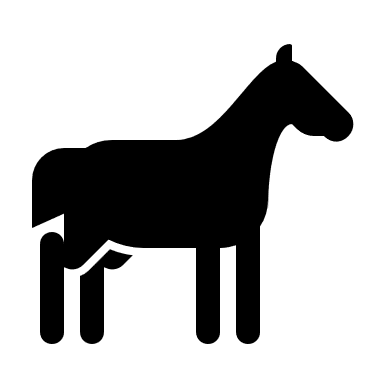 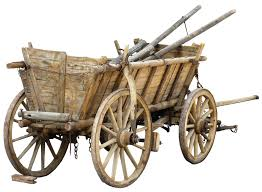 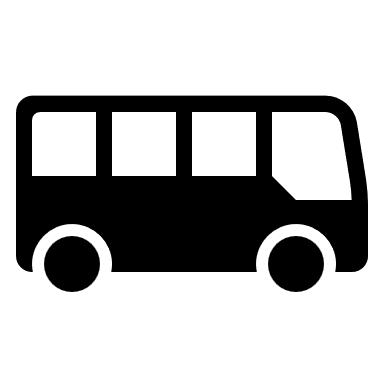 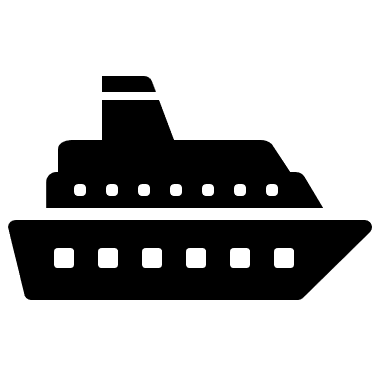 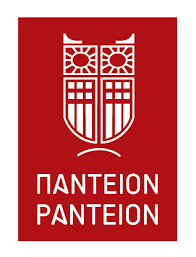 Συστήματα Μεταφορών
Μεταφορικά Μέσα
Επίγεια
Θαλάσσια
Εναέρια
Πλοίο
Υδροπλάνο
Μετρό
Αεροπλάνο
Αυτοκίνητο
Τραμ
Ταχύπλοο/γιοτ
Τρένο
Ελικόπτερο
Τρόλει
Λεωφορείο
Κρουαζιερόπλοιο
Ποδήλατο
Ταξί
Αερόστατο
Ανεμόπτερο
Ιστιοφόρο
Ηλεκτρικό πατίνι
Drones στο μέλλον;;
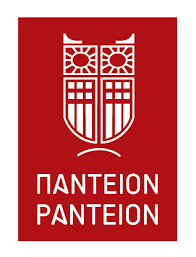 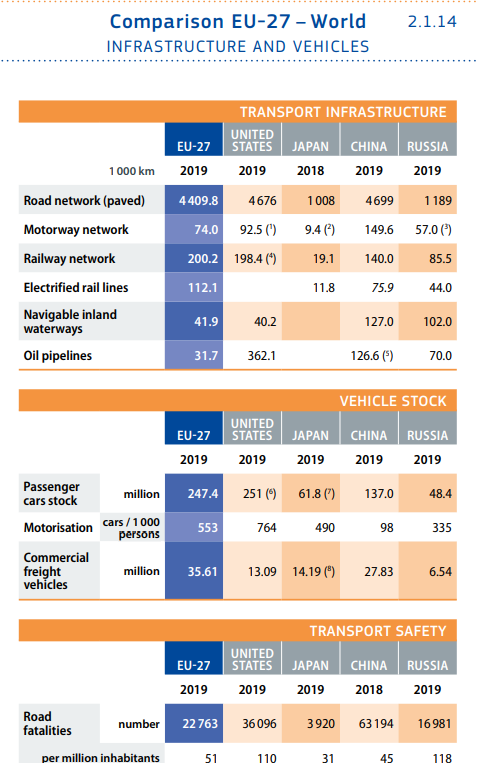 Υποδομές Μεταφορών
https://european-union.europa.eu/priorities-and-actions/actions-topic/transport_en
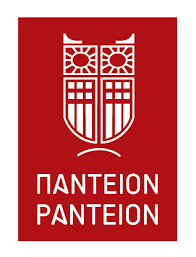 Υποδομές Μεταφορών
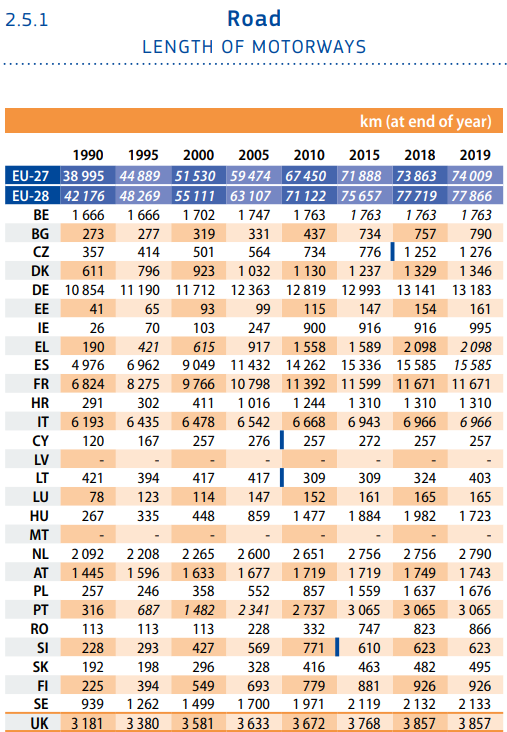 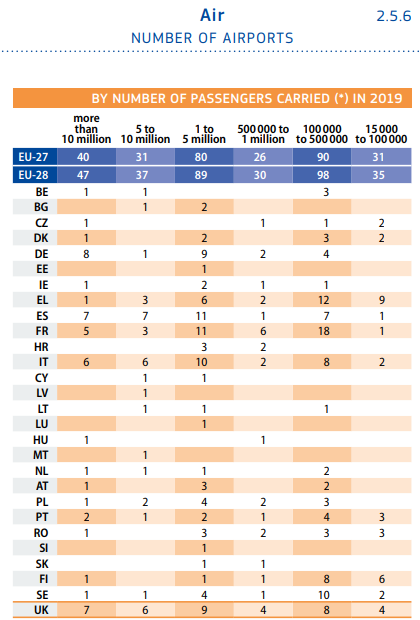 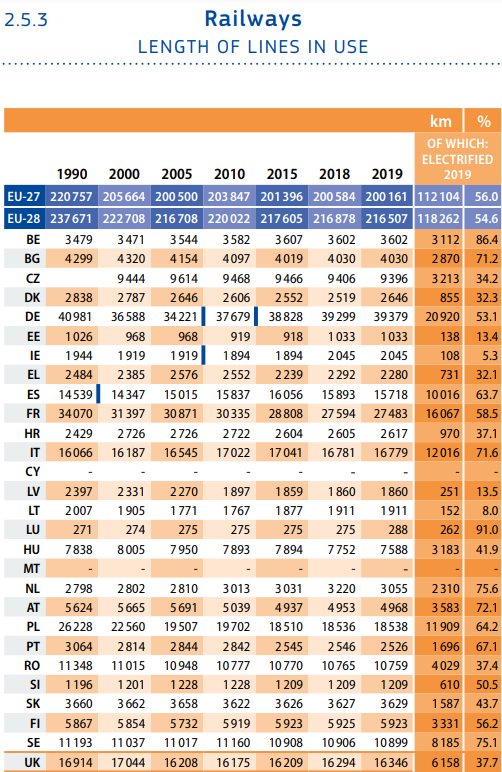 https://european-union.europa.eu/priorities-and-actions/actions-topic/transport_en
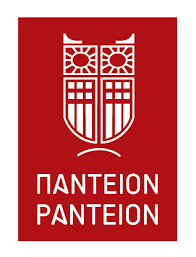 Ζήτηση για Μεταφορές στην ΕΕ 2000-2019
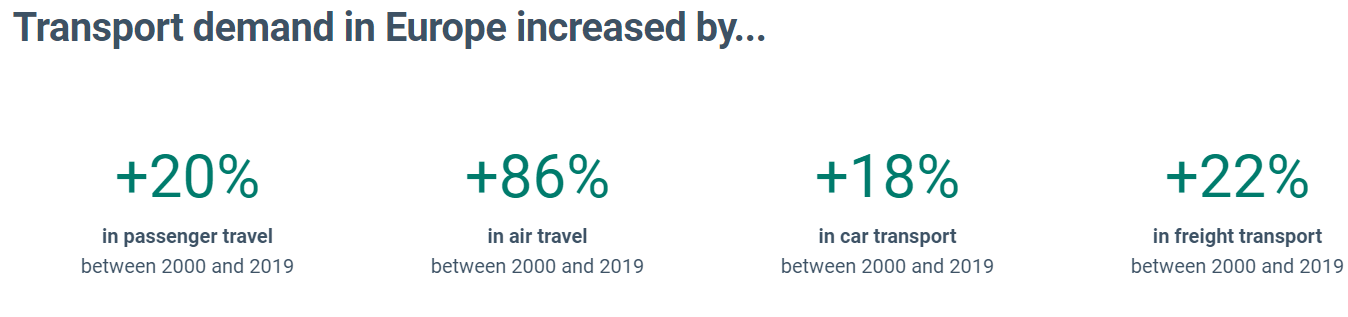 https://www.eea.europa.eu/en/topics/in-depth/transport-and-mobility
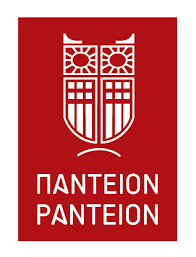 Μια ματιά στις παγκόσμιες τάσεις
Το 74% του παγκόσμιου πληθυσμού διαμένει σε απόσταση περίπου 100 χλμ., κατά μέσο όρο, από ένα αεροδρόμιο.
Μέχρι το 2050 αναμένεται η ζήτηση για μεταφορικές υπηρεσίες επιβατών να αυξηθεί κατά 79%, σε σύγκριση με το 2019, ως έτος αναφοράς.
Μέχρι το 2050 αναμένεται το 70% του παγκόσμιου πληθυσμού να ζει σε πόλεις (για την Ευρώπη το αντίστοιχο ποσοστό εκτιμάται σε 80%).
Οι επενδύσεις που πρέπει να γίνουν για την επέκταση των μεταφορικών υποδομών, προκειμένου να καλυφθεί η αναμενόμενη αύξηση της ζήτησης, εκτιμώνται σε τουλάχιστον 50 τρις US$, μέχρι το 2040!
Source:https://commission.europa.eu/document/download/ec1409c1-d4b4-4882-8bdd-3519f86bbb92_en?filename=The%20future%20of%20European%20competitiveness_%20In-depth%20analysis%20and%20recommendations_0.pdf
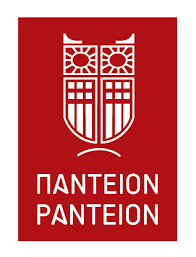 Μια ματιά στην Ευρώπη
Ο τομέας μεταφορών συνεισφέρει το 5% του Ευρωπαϊκού ΑΕΠ.
 Συνεισφέρει επίσης το 5% των άμεσων θέσεων απασχόλησης και το 10% της αντίστοιχης απασχόλησης διασυνοριακά. (Οι έμμεσες θέσεις εργασίας που δημιουργούνται υπολογίζονται σε τέσσερις (4) για κάθε μια θέση άμεσης εργασίας).
Η Ευρώπη θεωρείται ως μια από τις πιο διασυνδεδεμένες περιοχές στον κόσμο με κάποιες από τις καλύτερες υποδομές στον κόσμο.
Η Ευρώπη έχει τα τέσσερα από τα δέκα μεγαλύτερα αεροδρόμια στον κόσμο (σε αριθμό εξυπηρέτησης επιβατών)
Η Ευρώπη έχει ορισμένα από τα μεγαλύτερα λιμάνια στον κόσμο
Source:https://commission.europa.eu/document/download/ec1409c1-d4b4-4882-8bdd-3519f86bbb92_en?filename=The%20future%20of%20European%20competitiveness_%20In-depth%20analysis%20and%20recommendations_0.pdf
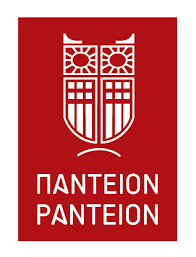 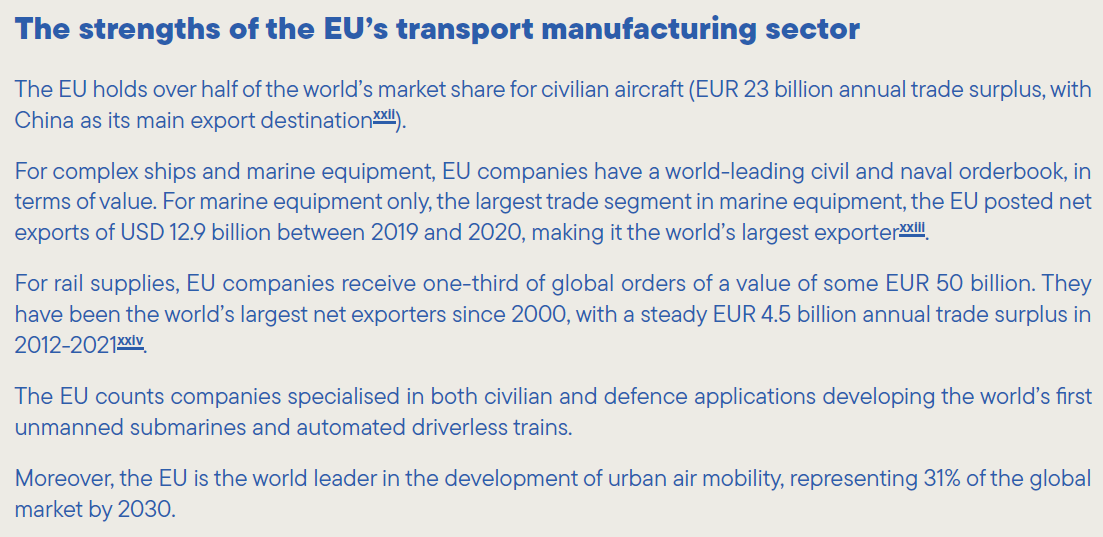 Source:https://commission.europa.eu/document/download/ec1409c1-d4b4-4882-8bdd-3519f86bbb92_en?filename=The%20future%20of%20European%20competitiveness_%20In-depth%20analysis%20and%20recommendations_0.pdf
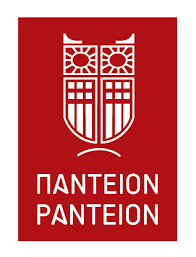 Ευρωπαϊκές Πολιτικές Μεταφορών
Κοινή Ευρωπαϊκή Πολιτική Μεταφορών: Αποτέλεσε από τις πρώτες προτεραιότητες της ΕΕ. Στόχος η δημιουργία μιας κοινής αγοράς μεταφορικών υπηρεσιών, μέσα από το άνοιγμα των σχετικών αγορών. 
Το 2011 εκδόθηκε από την ΕΕ το White Paper: ‘Roadmap to a Single European Transport Area – Towards a competitive and resource efficient transport system’ το οποίο προέβλεπε:
τη μείωση των αερίων του θερμοκηπίου που εκλύονται από τις μεταφορές κατά 20% μεταξύ 2008-2030 και κατά 60% μεταξύ 1990-2050. 
Για τη διεθνή ναυτιλία προέβλεπε μείωση 40% reduction μεταξύ 2005-2050. 
Για τις αερομεταφορές προέβλεπε την χρήση πιο βιώσιμων καυσίμων κατά 40% έως το 2050 
και για τις αστικές μεταφορές, μια μείωση των συμβατικών καυσίμων κατά 50% έως το 2030, με στόχο τον μηδενισμό τους το 2050.
https://www.europarl.europa.eu/factsheets/en/sheet/123/common-transport-policy-overview
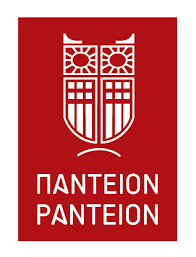 Ευρωπαϊκές Πολιτικές Μεταφορών
Όμως τον Δεκέμβριο του 2015 το συνέδριο για το κλίμα στο Παρίσι (COP21) ανατρέπει τις προτάσεις του White paper!
Η Κομισιόν υπογράφει πλέον το European Green Deal, το οποίο θέτει πολύ γενναίους κλιματικούς στόχους, όπως την περικοπή του 90% των εκπομπών CO2 στις μεταφορές, μέχρι το 2050. 
Τον Δεκέμβριο του 2020, η Κομισιόν θέτει σε εφαρμογή την στρατηγική Sustainable and Smart Mobility Strategy η οποία φιλοδοξεί, βασιζόμενη στους στόχους του European Green Deal και τον ψηφιακό μετασχηματισμό της Ευρώπης,  να κάνει τον τομέα των μεταφορών πιο βιώσιμο, ψηφιακό και ανθεκτικό.
https://www.europarl.europa.eu/factsheets/en/sheet/123/common-transport-policy-overview
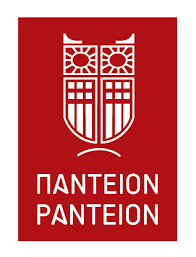 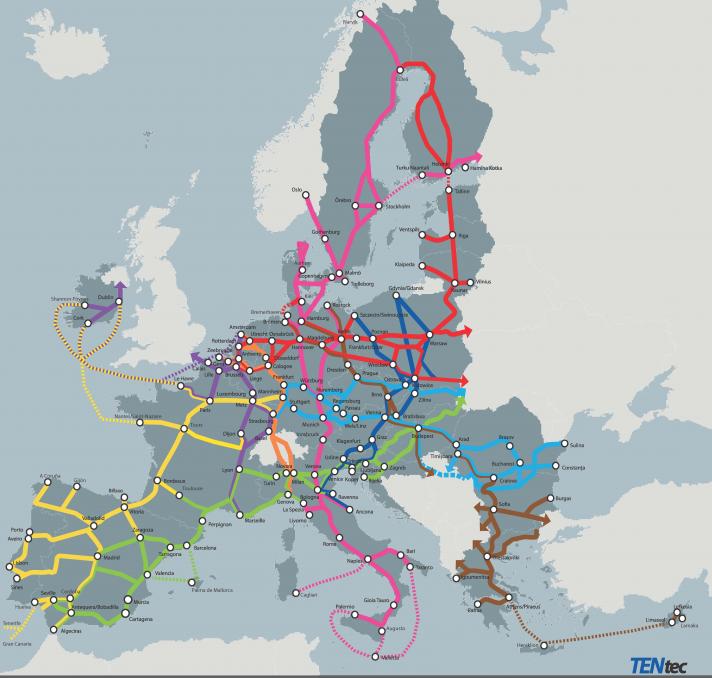 Trans-European Transport Network (TEN-T)
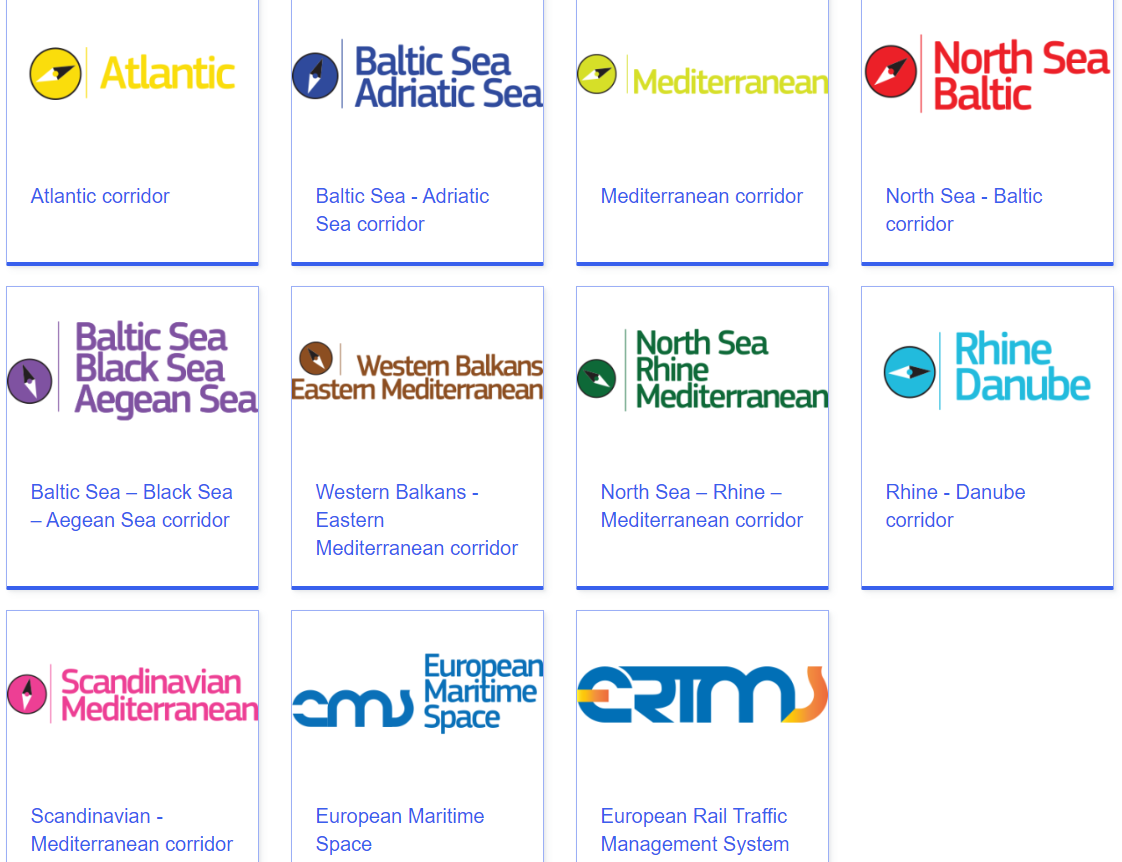 Source: https://transport.ec.europa.eu/transport-themes/infrastructure-and-investment/trans-european-transport-network-ten-t_en
Μεταφορές & Περιβάλλον
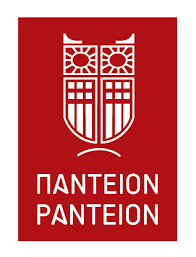 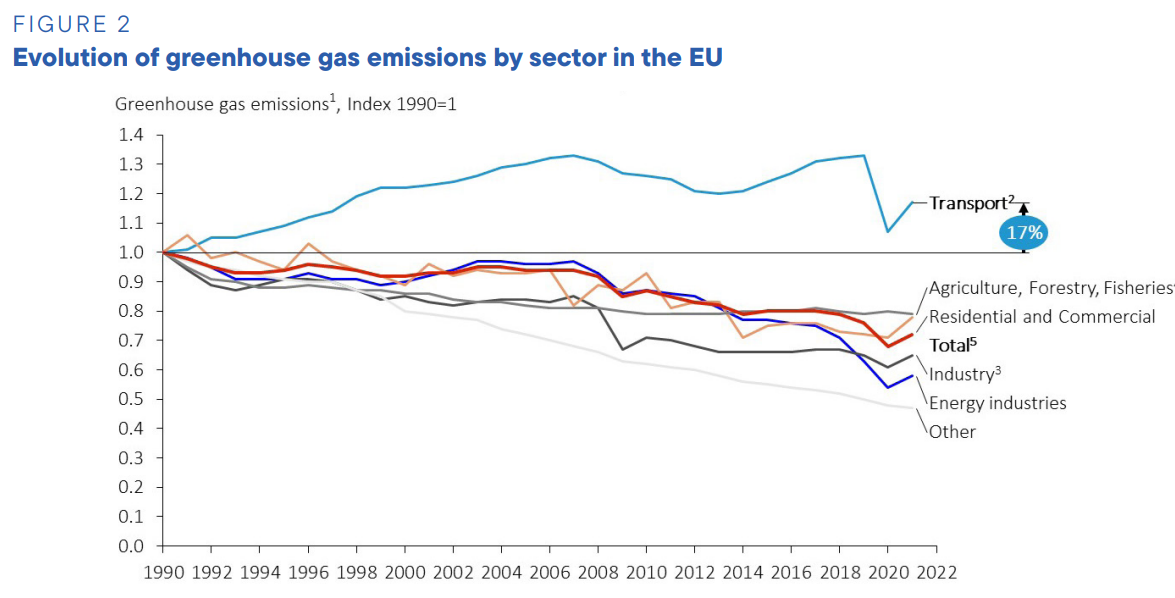 Source: https://commission.europa.eu/document/download/ec1409c1-d4b4-4882-8bdd-3519f86bbb92_en?filename=The%20future%20of%20European%20competitiveness_%20In-depth%20analysis%20and%20recommendations_0.pdf
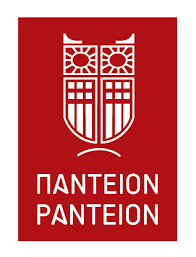 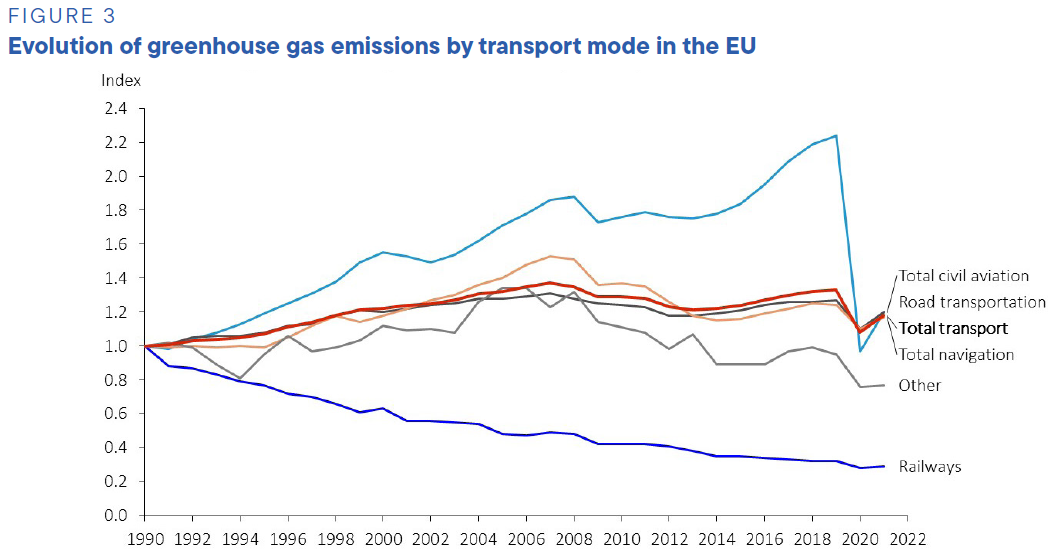 Source: https://commission.europa.eu/document/download/ec1409c1-d4b4-4882-8bdd-3519f86bbb92_en?filename=The%20future%20of%20European%20competitiveness_%20In-depth%20analysis%20and%20recommendations_0.pdf
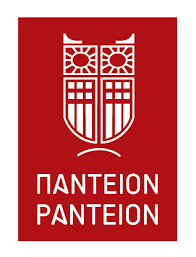 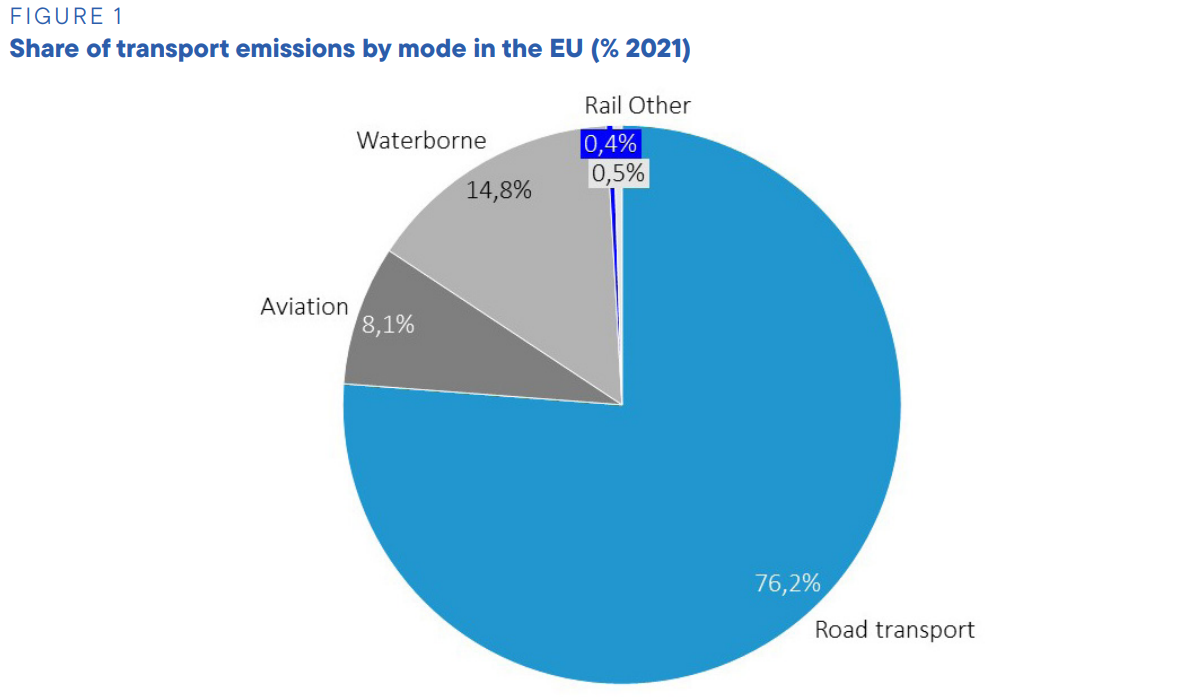 Source: https://commission.europa.eu/document/download/ec1409c1-d4b4-4882-8bdd-3519f86bbb92_en?filename=The%20future%20of%20European%20competitiveness_%20In-depth%20analysis%20and%20recommendations_0.pdf
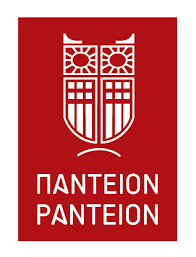 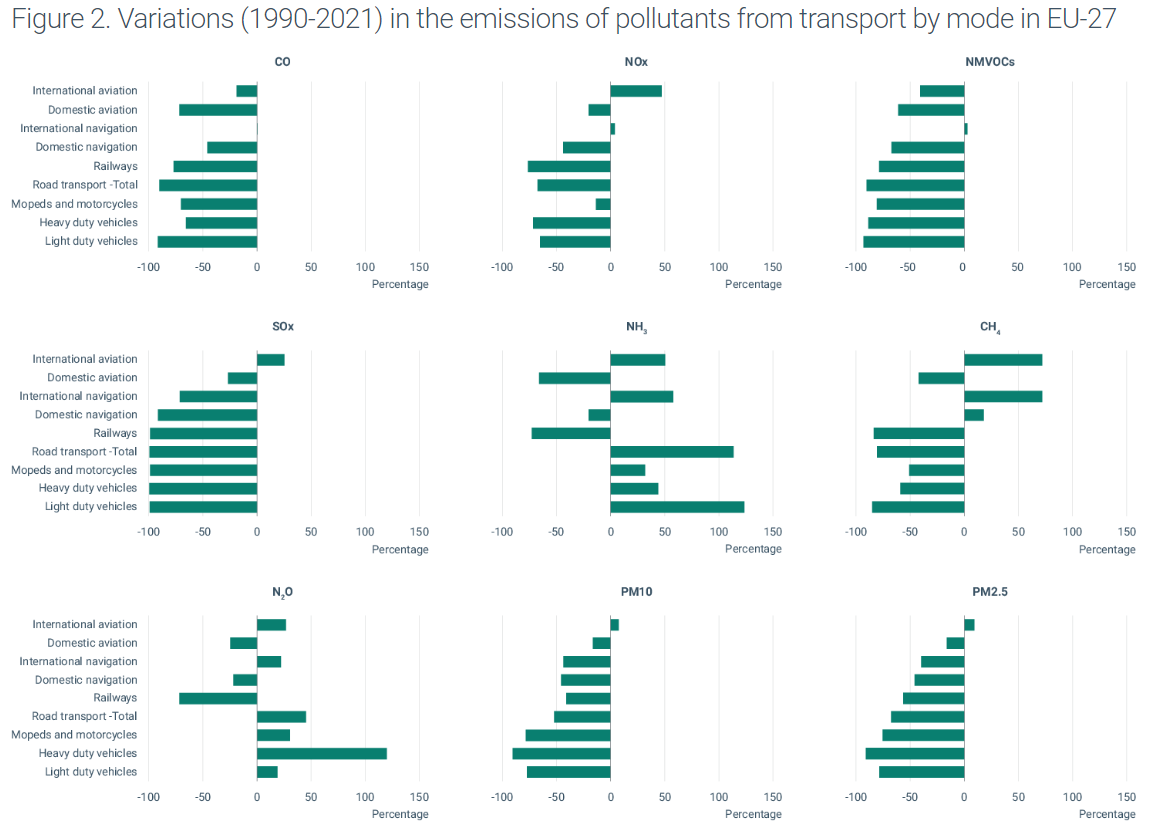 Source: https://www.eea.europa.eu/en/analysis/indicators/emissions-of-air-pollutants-from
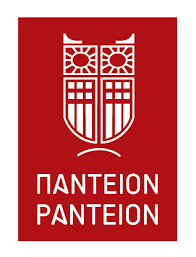 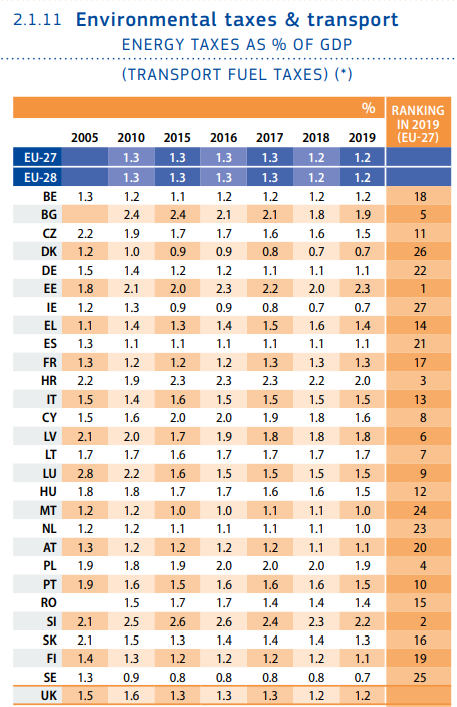 Source: https://op.europa.eu/en/publication-detail/-/publication/14d7e768-1b50-11ec-b4fe-01aa75ed71a1
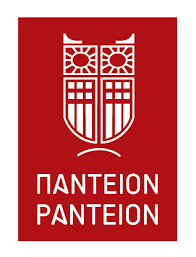 Ποσοστό Ενέργειας από ΑΠΕ που χρησιμοποιείται στις Μεταφορές
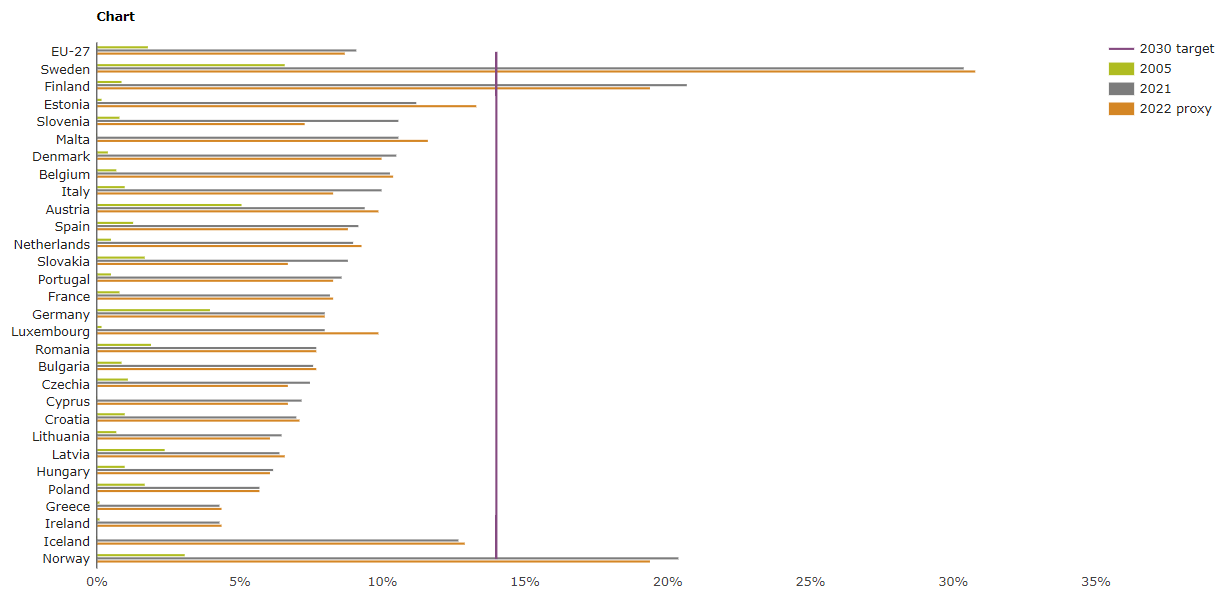 Source: https://www.eea.europa.eu/en/analysis/maps-and-charts/share-of-energy-from-renewable
Μεταφορές & Ατυχήματα  Μια αποτρόπαιη εξωτερικότητα
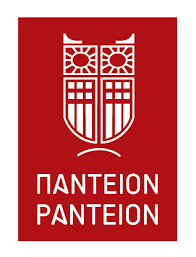 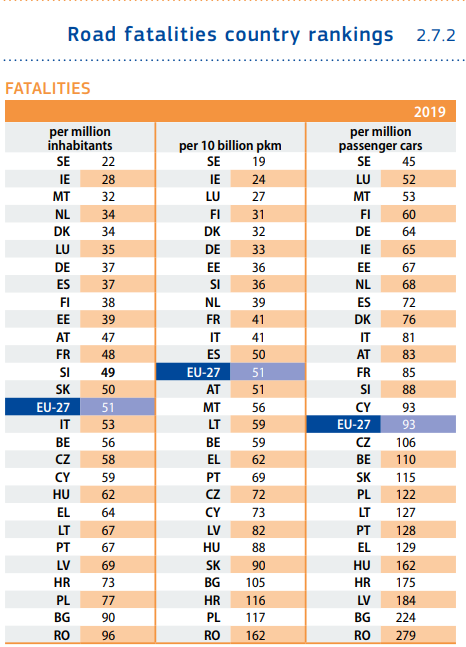 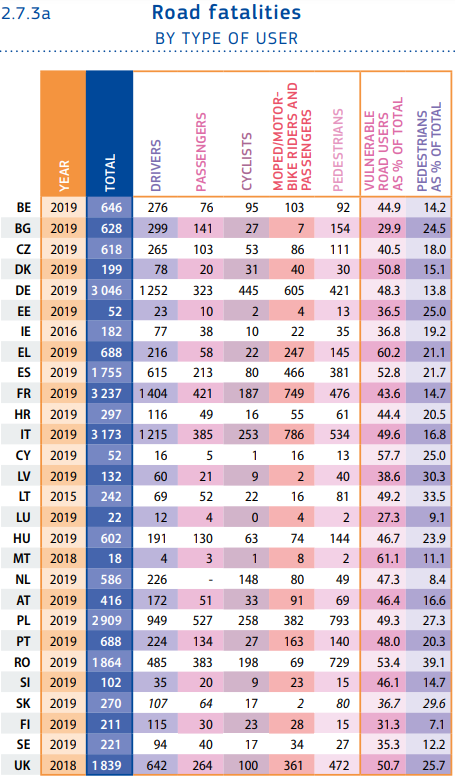 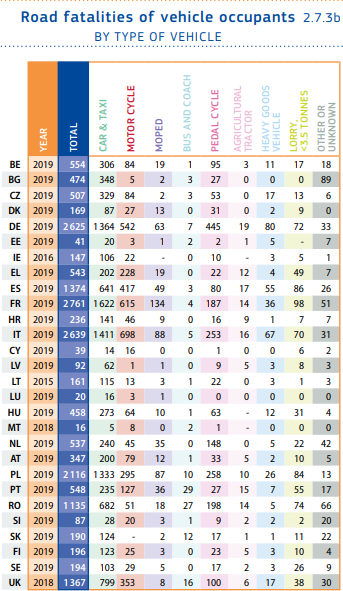 Source: https://op.europa.eu/en/publication-detail/-/publication/14d7e768-1b50-11ec-b4fe-01aa75ed71a1
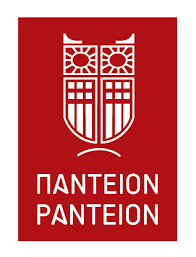 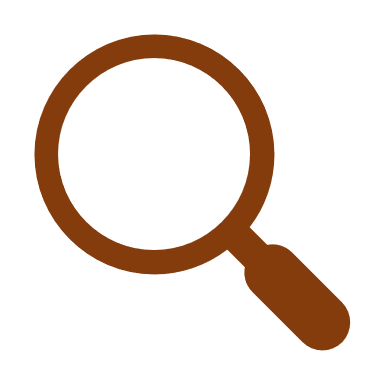 Τροφή για σκέψη
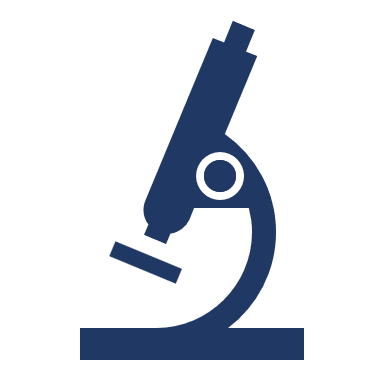 Βάσεις Δεδομένων με στατιστικά στοιχεία μεταφορών της Ε.Ε.: https://ec.europa.eu/eurostat/en/web/transport/database 

Δημοσιεύσεις Ε.Ε. για τα συστήματα μεταφορών: https://ec.europa.eu/eurostat/en/web/transport/publications 

Οn-line Διαδραστικά εργαλεία χαρτών Ε.Ε. για τις μεταφορές: https://ec.europa.eu/eurostat/cache/RCI/#?vis=nuts2.transport&lang=en
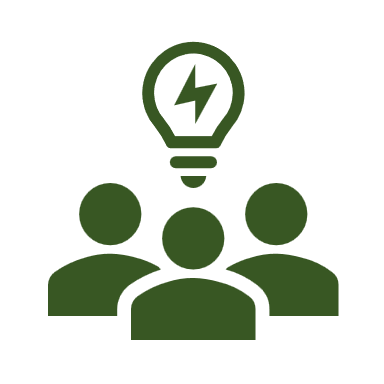 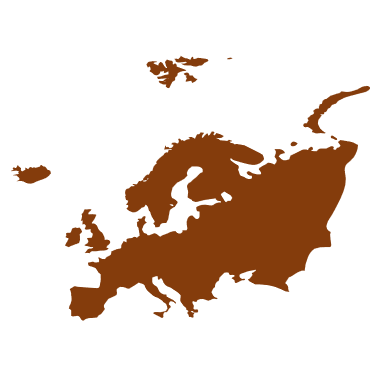 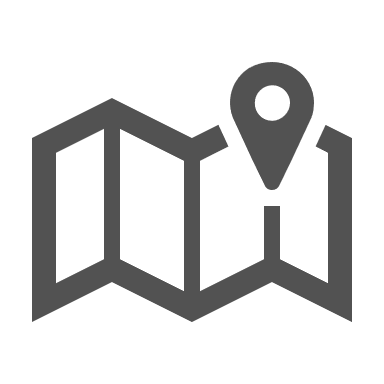 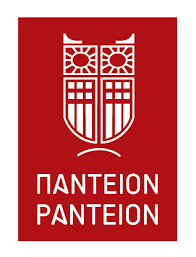 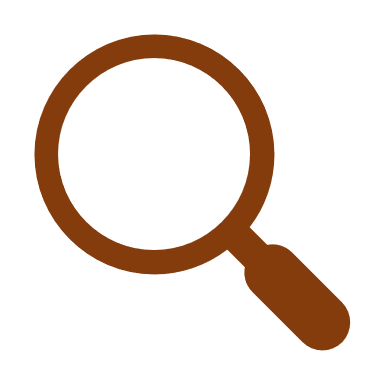 Τροφή για σκέψη
Είναι εφικτοί οι στόχοι που θέτει η πράσινη συμφωνία για τις μεταφορές;
Τι προϋποθέτει η πλήρης μετάβαση στις ηλεκτρικές αστικές μεταφορές;
Είναι εφικτά τα σενάρια για τη ναυτιλία και τις αερομεταφορές;
Σε ποιους τομείς μεταφορικών υπηρεσιών πιστεύετε ότι υστερεί η Ελλάδα και γιατί;
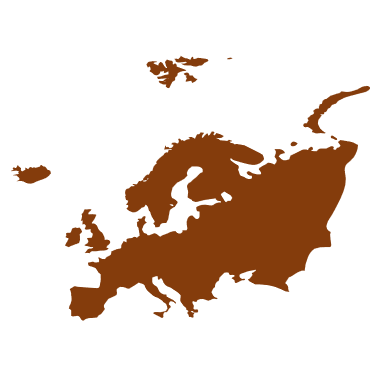